“Scarcity” Mindset vs. “Abundance” Mindset
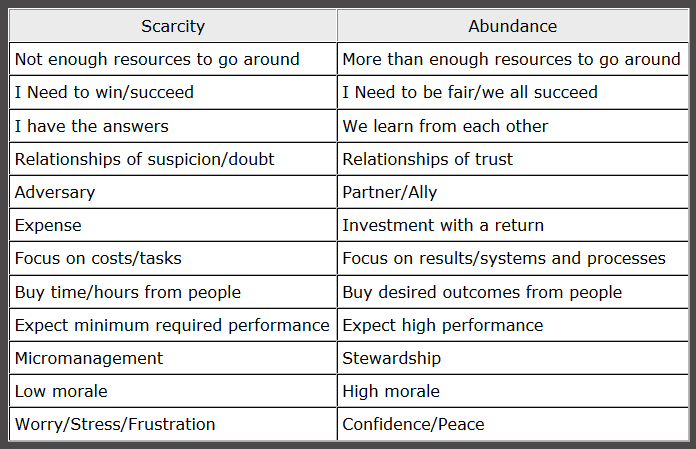 1
“Scarcity” Mindset vs. “Abundance” Mindset (Negative Loop)
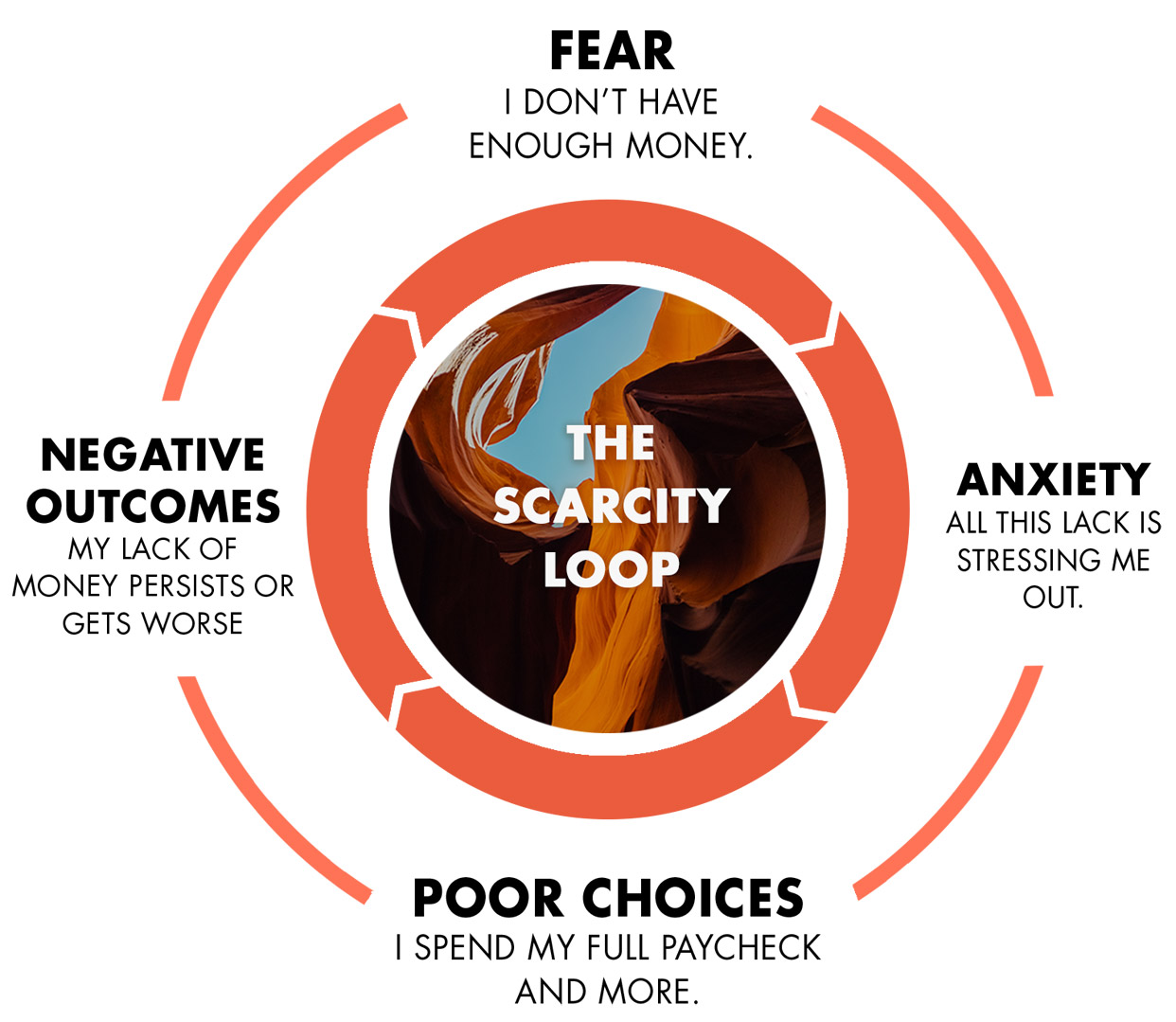 2
“Scarcity” Mindset vs. “Abundance” Mindset (Positive Loop)
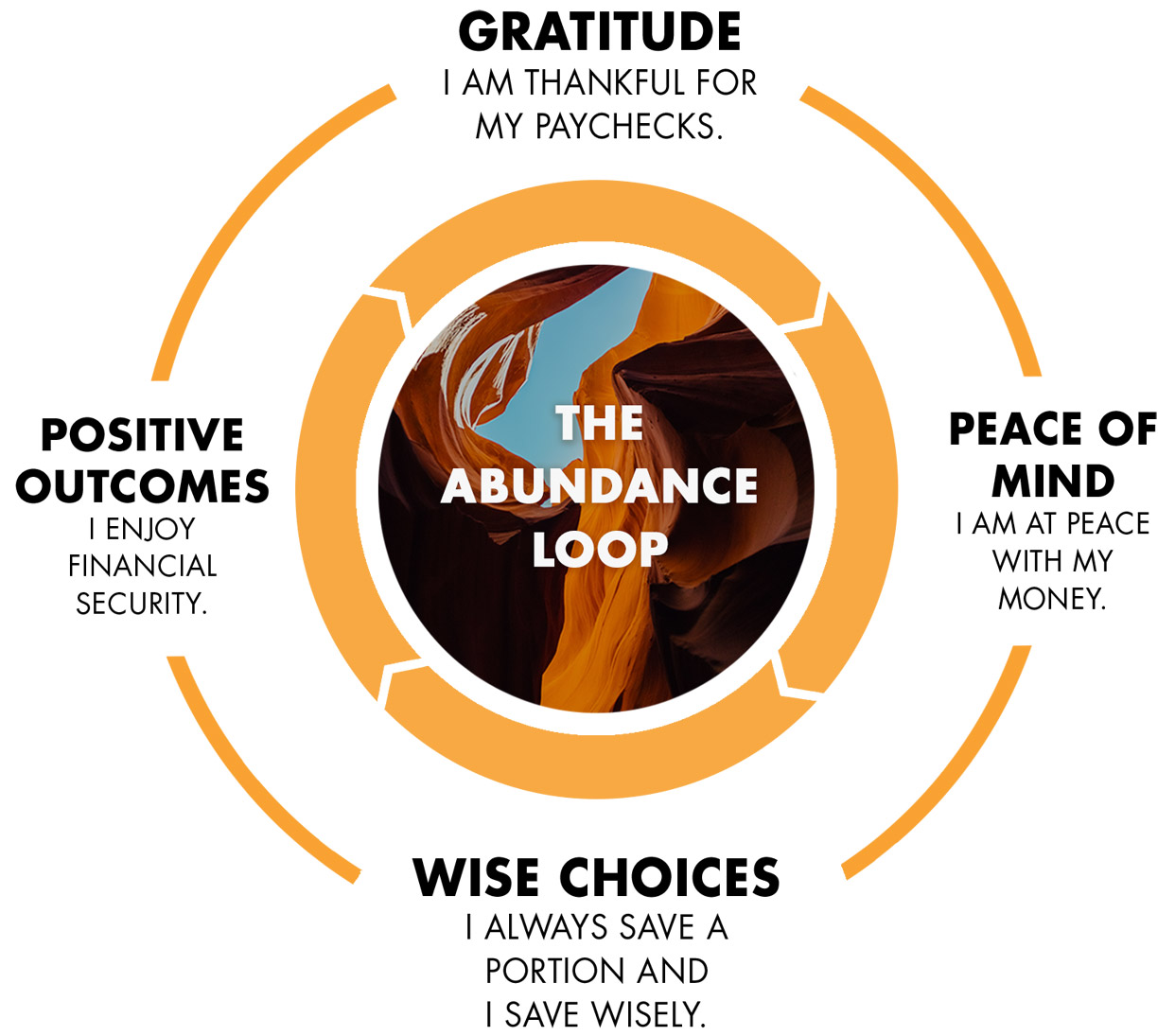 3